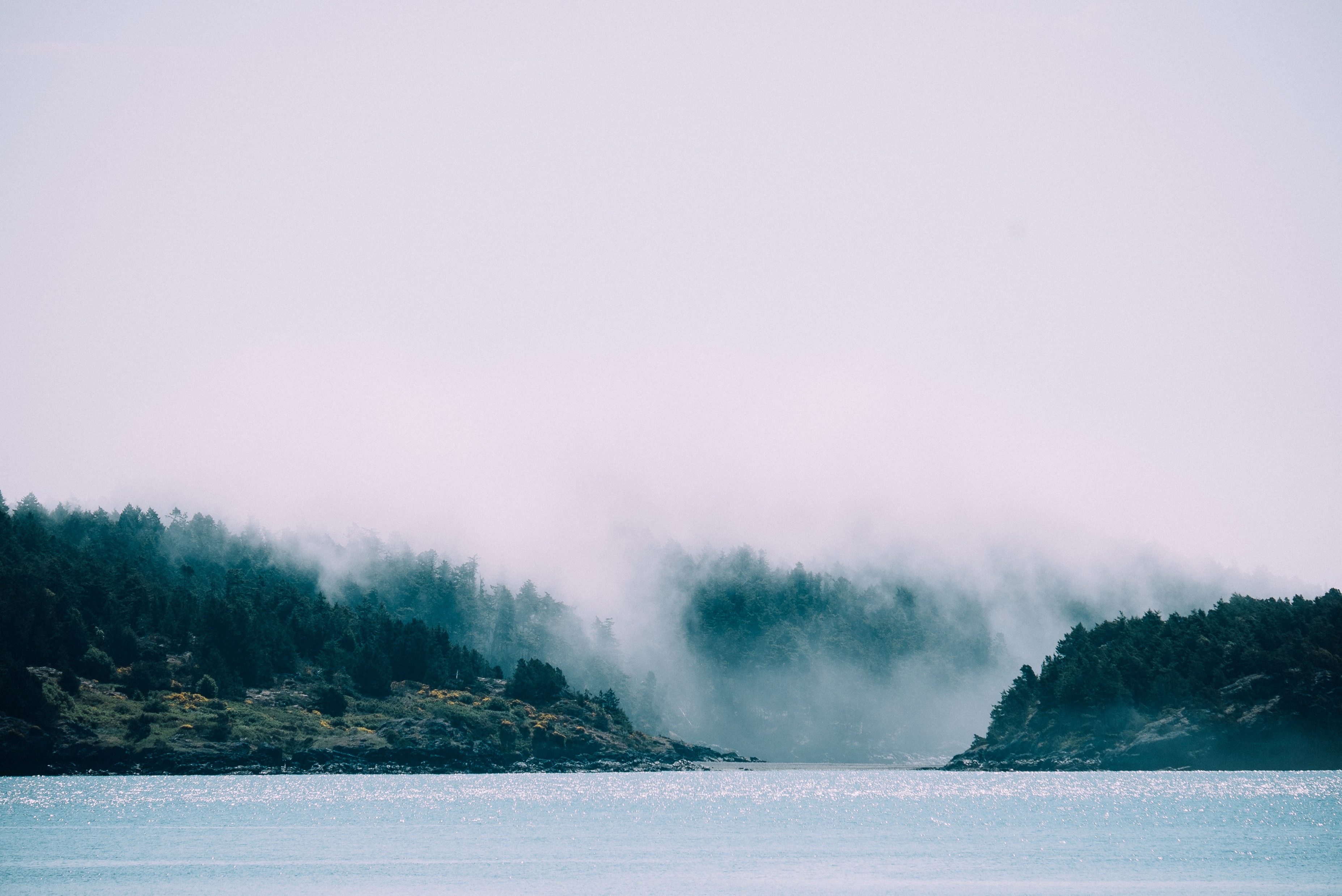 Mindfulness
The ability to know what’s happening in your head at any given moment, without getting carried away with it.
z.umn.edu/DanHarrisMindfulness
@TLCPCP
[Speaker Notes: Purpose:  To share information regarding Mindfulness

Script: 
How many of you are familiar with the concept of mindfulness?

If you are familiar this will be a refresher, so please bear with us and share your insights of the process.

(click the link and play the video:  CHECK SOUND SETTING)]